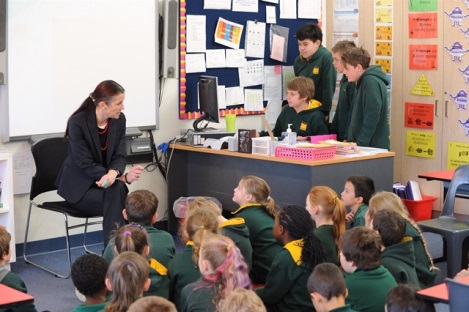 Accelerated whole-school change through student evidence @ Mount Barker South Primary School
Presented by
Catherine Cox-Walliss and Cassie Young at the 2015 ACER conference
[Speaker Notes: The learner is at the centre and all decisions are based on evidence.]
Respect, Excellence, Acceptance,
Co-operation  and Honesty
www.mtbsouthps.sa.edu.au
Who are our children and families and what cultural capital do they bring to our learning environment?
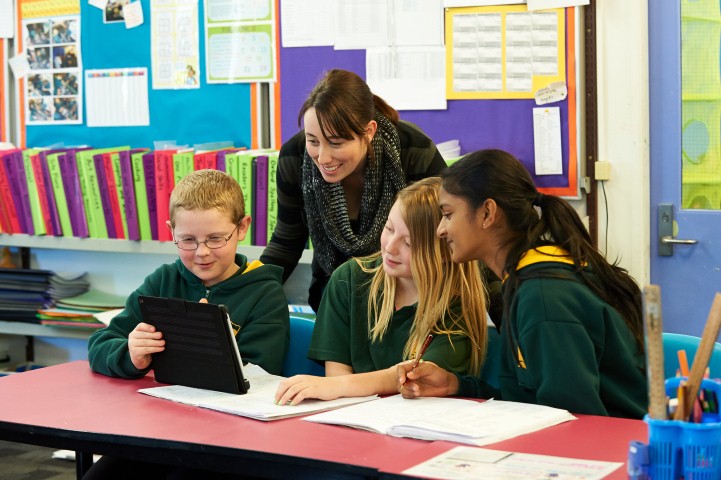 Category 4  of Disadvantage
[Speaker Notes: Category 1 serve the most disadvantaged and category 7 the least. 
170 enrolments approximately ? Female and ? males 
% Aboriginal students
? EALD students
Nearly ?% are school card
20% of students have been identified as Students with a  Disability. Two Regional Special Classes with 20 students and families. Over 20 students with AUTISM.
10% of students identified as Gifted and Talented
Student characteristics: include high levels of resilience, “fighting” spirit e.g. fair sense of justice, lateral thinkers and impulsive, hypervigilant players.
Due to the realities of our context we needed an accelerated approach]
68% of students in the bottom quarter, and1% in top quarter
How do we get from here to there?
[Speaker Notes: One of the reasons we developed the approaches that we will talk to you about today the way we did is because our kids were falling behind at a rapid pace and  they could not afford to have the same approaches as others because it would not ever see them out of poverty. We needed an accelerated approach due to our context]
Nobody has ever asked me for my opinion about how to improve the school – Casey, 6yrs old, 2010
The underlying inquiry questions….
What is the state of play of learning?
How are we going and how do we know?
Where are we going and how will we get there?
What measures/tools are we going to use to monitor progress?
What does accelerated  learning and growth look like?
How will we ensure success?
What have we learned?

To create a whole school sense of purpose and responsibility towards accelerating all students’ learning outcomes.
Why do I need to visit that teacher’s class with my students? I don’t even like them - Teacher A.
Whole school  improvementthrough collective pedagogical approaches and understandings
REAL – Reading For Learning Time
Maths For Learning Time
R-7 Three Wave Intervention
Assessment for Teaching and Learning
Learning power through redesign
I am in Year 7, so why do I have to work with the Year 4’s?  Kane
Grouping for a purpose
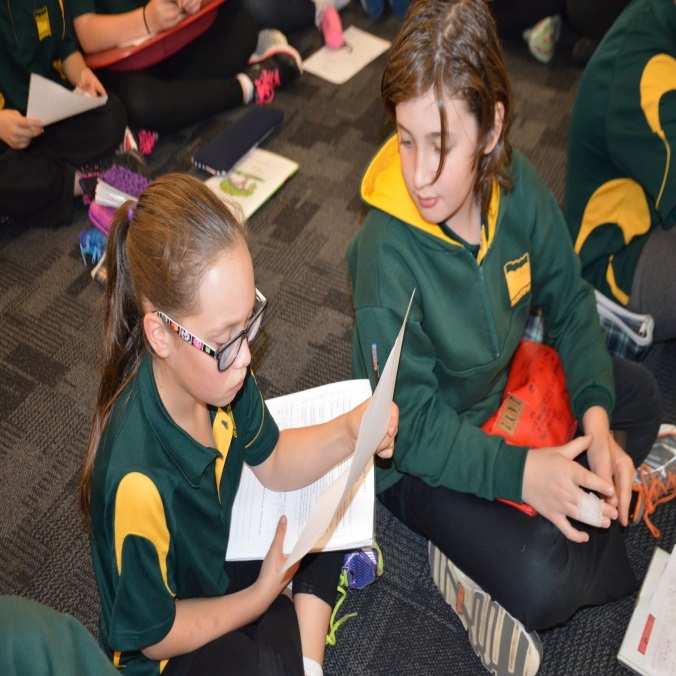 Structural Change to improve collaborative task design and assessments of students.
What are the structures and systems that enable accelerated learning?
[Speaker Notes: The schools learning  timetable focussed on Literacy, Numeracy and  powerful learning
Learning spaces rebuilt, renamed, modified to accommodate learners new ways of learning  
Teams of students grouped together R- 3, 3 - 7 not R-2
Teams of teachers collaborating – instructional team mtgs]
At my last school I was told that I wasn’t very good at reading. But this school has Reading For Learning  and now I know how to improve – Tayla P.
What is Reading and Maths for Learning?
90 minute explicit and intentional rigorous literacy learning experience which occurs 5 days a week across R-7. It is research and evidence based.
3-wave intervention approach based on student qualitative and quantitative achievement data.  Students’ progress tracked and monitored fortnightly by students and staff .
Students collaborate on their learning and assessment in mixed year levels. 
Teachers work in teams.
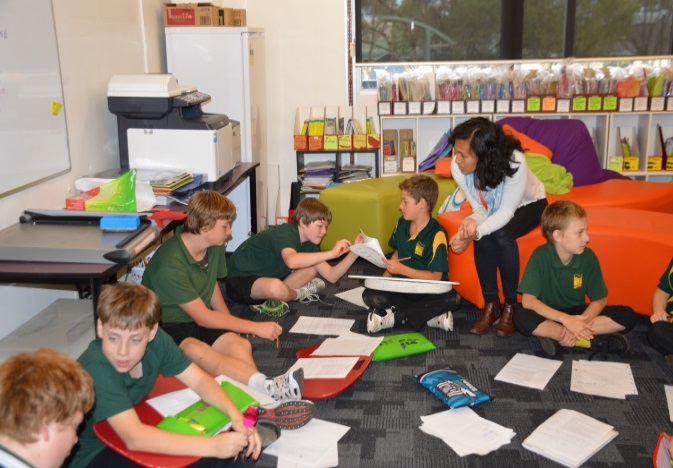 Each experience is linked to  what we have learnt from what the  children are saying and doing - Staff comment
Quality teaching requires new learning relationships
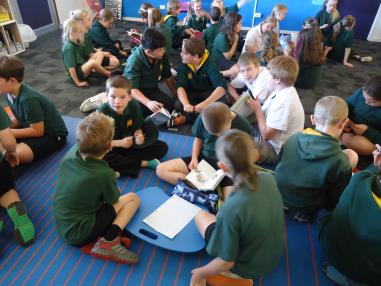 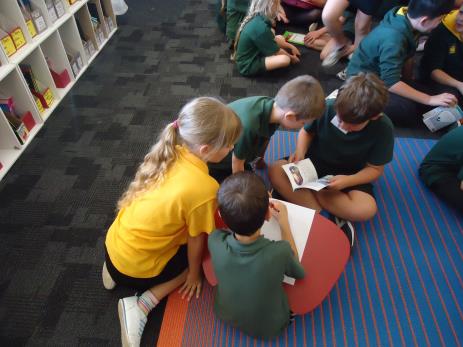 Students moving from adult to  self-control
Nourishing collaborative learning – vertical tutoring
Students teaching others and taking a lead role.
Reflective learners asking why? How? And for what purpose??
[Speaker Notes: Assessment for learning focussed – student expectations through learning intentions in every lesson, criteria for success is up front, goal setting, peer assessment, self assessment and  target setting.
A re-orgnisation of classes into learning groups e.g. waves R-3 and 3 – 7 mixed based on their assessment evidence]
My goal is to move into wave 1 and so I have broken down what I need to work upon - Chelsea
Intervention is a pedagogical process, not  a package of materials off the shelf
Wave 1: Evidence based high quality pedagogy, stretch in learning and student assessment and independent learning.
Wave 2: Evidence based, small group instruction implemented with fidelity. Data management system to track students weekly.   
Wave 3: Intensive, targeted individual/small group learning and close monitoring based on one plan goals.
In wave 2 I have learnt to listen to others and review my effort - Enifty
Robust and responsive Interventionfor all learners.
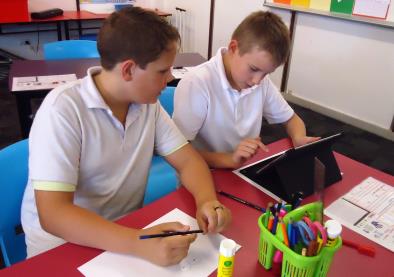 Personalised learning linked to the standards document
Readers’ Theatre and self-assessment
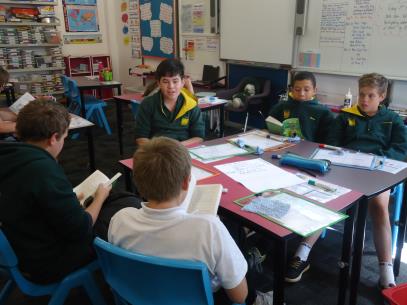 Teachers and students develop a wide range of learning methods.
Guided Reading and vocabulary peer assessment
[Speaker Notes: Formative assessment methods are used during  the learning process to gather feedback about how students are going any misconceptions and  are used to adjust the teaching.]
Being in wave 1 is making me challenge my own  thinking - Kellie
How well does the  school extend students and support those experiencing difficulties?
After
Before
I have never been in a school that works like this . Teachers here work together on learning - new staff member’s comment.
Instructional  Change
Teacher level
Student level
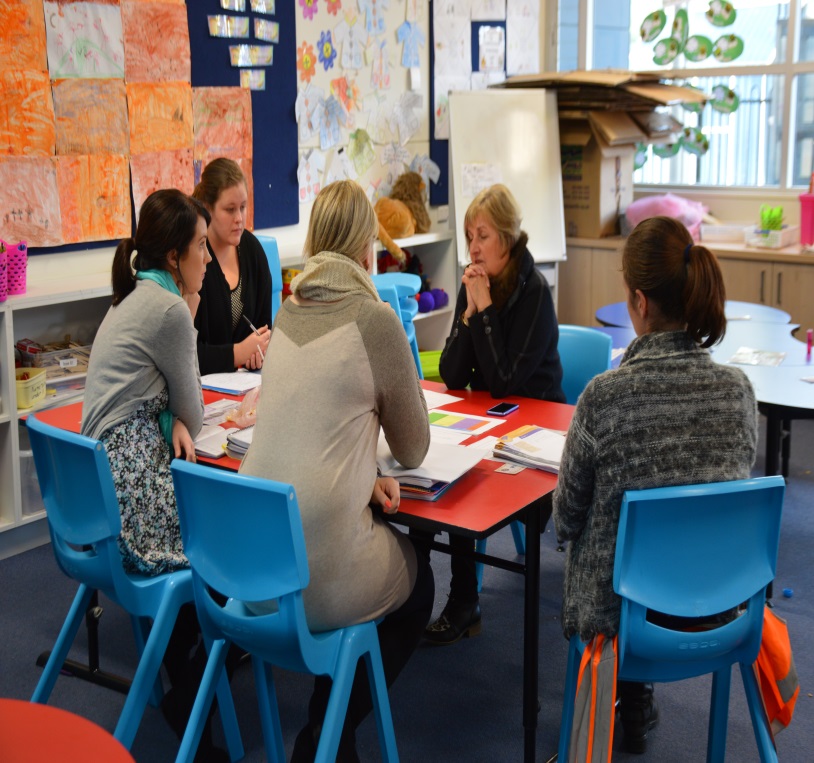 .
Students analyse and track own growth.
Fortnightly instructional team meetings
[Speaker Notes: Increase in pedagogical  and content knowledge
Collaborative planning, programming, assessment and moderation.
Data used  regularly to inform teaching
Critical commitments R-7
Standards based referencing documents for each wave group. 
Agreed common practices that are research based and make a difference.
Collective ownership for all  students learning across the school. 
Critical analysis, reflection and inquiry

Student level
Powerful learners – personalised learning
Grouped for a purpose
Growth mindset and effort evaluated and expected. 
One Plans based on achievement data.
Short term learning goals  owned, monitored and reviewed by students with teachers/staff.  Successes shared with families and each other
Students track their own learning using standards document and are accountable for their learning.]
Planning is about changing minds, not making plans - Gues
No hitchhiking allowed
[Speaker Notes: Student assessment philosophy]
Discussions  in teams begin with professional opinions but must be backed up with assessment data and evidence.
Assessment for teaching
[Speaker Notes: Teacher and whole school  assessment philosophy. Diagnosing obstacles to progress is done fortnightly in teams. Diagnostic tools are used to determine what the children already know, understand and can do.
Assessment tools we use: Local Literacy screening broke up into waves e.g. Early Years : Jolly Phonics and Knowledge of sounds written, sequencing and listening skills for all Reception aged children, wave 1  word, syllable and Phoneme awareness, affix and contraction awareness, OXFORD sight words, EALD Language and Literacy levels PAT MATHS, Grammar and Punctuation and Reading Comprehension WAVE 2: Phonic awareness, word/syllable and phoneme awareness looking at segmentation, blending, isolation, rhyme, deletions and exchanging, Rime awareness, Affix and contraction awareness, OXFORD sight and written
Primary screening: Wave 1 and 1.5 OXFORD sight words written, Contraction awareness, suffixes/affixes, EDUcheck, PAT maths, Grammar and punctuation and reading comprehension.  Wave 2 running records, Oxford sight words written and oral, Contraction awareness written and oral, Word/syllable and Phoneme  awareness, PAT Maths, PAT Grammar and Punctuation and PAT reading Comprehension. Wave 3 Word/syllable and Phoneme awareness, Oxford sight words, running records and knowledge of 42 sounds.]
How are we going? What is working?
To what extent do teachers use data and information to inform their planning and instruction?
What didn’t work? What have we learned?
Whole school critical commitments
Criteria to move between 3 Wave Intervention groups
Linked to ACARA Standards and local achievement data
[Speaker Notes: Students work can also be moderated through shared concepts and language. Students use the assessment criteria to track and monitor their progress by collecting work samples  for their student assessment portfolios. These are used by the student in 3 way interviews to share with their families what they have achieved, what they are still working on and what the next step of learning is for them.]
Without my learning goals I would not know  where I am going – Rilee, Year 3
What do we do to establish and communicate learning goals, track progress and celebrate success?
Students from R- 7 set short term achievable goals based on their data.
Progress and achievement of goals is reported to families on a timely and regular basis.
One Plans and Goal Setting
Are success-oriented 
We use the SMARTAR goal principle
The child must master the goal on three separate occasions
60/24/7 rule
Requires ongoing monitoring by the child with peers and  the teacher
Includes regular input from the family
[Speaker Notes: Are built from a  thorough and cohesive knowledge of the childs/students strengths and areas of need.
Spells out the next small step towards achieving the longer term learning/development goal and is linked to the zone of proximal development.
SMARTA principle – specific, measurable, attainable, realistic, timely, agreed upon and reviewed.
Are success – orientated (i.e. they are achievable within a 2 – 4 week timeframe)
60/24/7 rule – the child demonstrates mastery in 60 mins, then 24 hours and in 7 days are the action part of the whole site approach to intervention
Requires ongoing monitoring by the child with the teacher – high degree of understanding and ownership by students]
Last term I achieved all my goals so this term I am setting higher targets  - Year 5 student
Students know where they are going and how to get there.
[Speaker Notes: Learning goals that are explicit in that students know what they are learning, why the learning is important, what products are expected and how they will be assessed. Students themselves are developing ideas about how progression can best be articulated and monitored. Self and peer assessment  and helping students to develop fine grained goals and learning habits. They identify strengths and gaps and think about setting new growth  targets/goals.
Primary and short term goals]
People support what they create!
Cultural change is difficult and takes resilience.
High expectations by all for every learner’s progress.
Collective whole-school responsibility for student progress.
Culture of continuous improvement by all
Active family engagement – every adult is valued in the system.
EMPOWERMENT OF STUDENTS
[Speaker Notes: Professional development
Cross disciplined integration
Collaboration
Scheduled changes
Mid course corrections]
CONTENT
TASK
STUDENT
TEACHER
Before IR a survey indicated that staff spent less than 5% of their time observing teaching and learning in classrooms.
Improvement in student learning through a focus on the Instructional Core
The real accountability system is in the tasks that learners are asked to do
Taken from  Instructional Rounds in Education by  City, Elmore, Fiarman and  Tietel.
[Speaker Notes: Pockets of quality practice are not going to give us accelerated improvement. The system needs alignment and coherency checks. 
Increases in student learning occur only as a consequence of improvements in  the level of content, teachers’ knowledge and skill and student engagement.
If you change any single element in the core  you have to change the other 2 to effect student learning.]
A rich problem of practice is  directly observable and can be acted upon.
Our problem of practice from student assessment data
Reflecting upon and synthesising the evidence of learning as a collective team
[Speaker Notes: Looking at the teaching and learning through what  the children are saying, doing, making or writing? What the tasks consists of.Processing the evidence of what did occur not what didn’t. If you can’t see it in the core then its not there.. Colleting data that is descriptive, not evaluative Identifying patters and wonderings as a team.

If you were a child in this school what would you be able to do or know?]
Task predicts performance
Developing learning power
What is the next level of work for the school?
[Speaker Notes: Avoiding culture of nice or relationship rescue. Brainstorming next level of a work for the school and making an action plan.]
Average results of 19%,5%,15%,22% and 15% above national  averages in reading, writing, spelling, grammar and numeracy
Significantly improved NAPLAN  results
Four years of emergent planning leads to  results PLUS
Accelerated results
Our results show that both our Year 3 and Year 5 cohorts achieved averages significantly above both the national and South Australian figures. 
Even more outstanding was the fact that 100% of our Year 3 students achieved national minimum  benchmarks in literacy and numeracy and a band 6 out of 6 for Reading, Spelling, Grammar and Punctuation .
What does our assessment data show we are good at and need to work on?
Assuring standards
[Speaker Notes: Drilling down to question level, looking for patterns, trends over time, the thinking and dispositions  required and making fine grade adjustments]
Working through a multidimensional lens  to capture the learner’s needs.
Learners are flourishing
MDI data
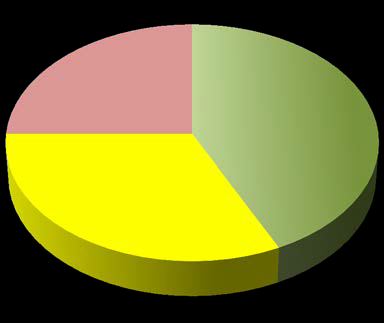 Low wellbeing
Thriving
Medium to high wellbeing
[Speaker Notes: 75% indicated medium to thriving wellbeing with 25% having low wellbeing. These are children who had a at least 1 low score on any of the 5 dimensions. The MDI measures: Optimism, Self –esteem, subjective wellbeing e.g. happiness, general health and sadness.]
This view  creates a love of learning and a resilience that is essential for great accomplishment.
Academic self concept and a growth mindset
[Speaker Notes: Children with high  academic self concept agreed to statements such as  I am certain I can learn the skills being taught in school  this year or even if the work in school is hard I can learn it. Demonstrating a growth mindset.]
Any Questions?